Using Machine Learning to Predict Bloom's Taxonomy Level for Certification Exam Items
Alan Mead and Chenxuan Zhou
Certiverse
Agenda
Introduction to the problem
Methodology
Results
Discussion and Future Directions
Bloom’s taxonomy
Bloom’s (1956, 2001) taxonomy of cognitive complexity
Six levels from simple recall to creation of novel work products
Widely used to classify assessment materials
Does your program use Bloom’s taxonomy? If so, how?
Collapsing levels is very common
What is psychometric value of Bloom’s taxonomy for exams?
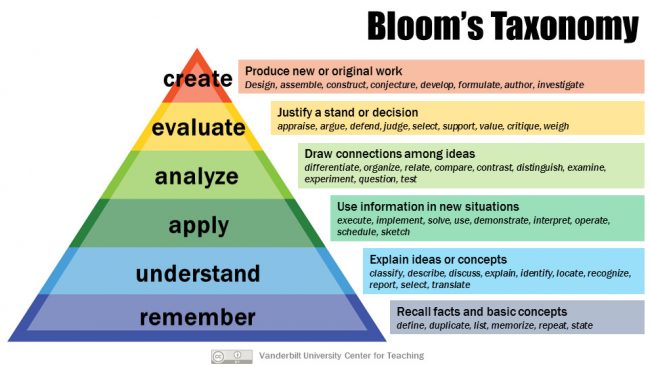 Source: Vanderbilt University Center for Teaching, CC BY-SA 4.0 <https://creativecommons.org/licenses/by-sa/4.0>, via Wikimedia Commons
Should psychometricians care?
The evidence for an association between Bloom’s level and item difficulty is mixed…
Some studies found Bloom’s taxonomy only weakly related to item difficulty (Tan & Othman, 2013; Mesic & Muratovic, 2011)
Two studies of TIMSS data found a strong relationship (Rosca, 2004; Sinharay, 2016)
I’m not aware of any evidence of better validity for more complex items
But if cognitive complexity is specified in the blueprint, then it’s related to content validity
We should, at any rate, appreciate new methodologies
Research questions
RQ1: How well does the ML model (Naïve Bayesian classifier) predict Bloom’s taxonomy levels of the test items?
RQ2: Does the ML model have similar predictive accuracy in all Bloom’s taxonomy levels?
RQ3: How well does the ML model distinguish items of Bloom’s taxonomy level 1 from items of higher levels?
RQ4: How well does the model fit in one domain cross-validate in another domain?
RQ5: What aspects of items influence the predictions of the model?
Sample
Feature extraction
A step in natural language processing to reduce noise and boost signal in the predictor features 
Conducted using R packages “tm” and “SnowballC”
Words of each item normalized by:
Converting to lower case;
Removing punctuations, numbers, and stopwords;
Stemming
Tokenization
For example, item 63 in the MCQ sample 
Before feature extraction: “Which is required when creating a new Plan?” 
After feature extraction: “requir”, “creat”, “new”, “plan”
Document-term matrix (DTM): each document (i.e., item) in a row and columns representing terms appearing across all items
Naïve Bayesian Model
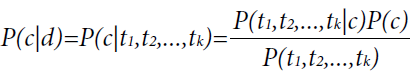 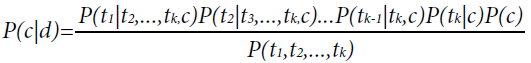 “naïve” signals the assumption about independent terms in a document d. So,
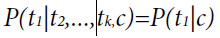 and
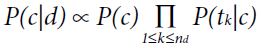 Naïve Bayes probability model combined with the maximum a posteriori (MAP) decision rule:
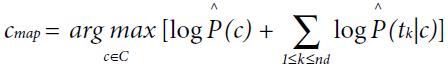 Example: Predicting level for item 63
Methodology
Model 1:  (RQs 1, 2, 4 & 5)
Outcome classes: level 1 (remember); level 2 (understand); level 3 (apply); level 4 (analyze + evaluate + create)
Trained on 70% of the MCQ sample using stratified sampling based on Bloom’s levels 
Cross-validated on the remaining 30% of the MCQ sample
Validated in the cross-domain sample
Model 2: (RQ 3)
Outcome classes: level 1 (remember); level 2 and above (understand + apply + analyze + evaluate + create)
Same training/testing partition in the MCQ sample
RQ1: How well does the Naïve Bayesian classifier predict?
RQ2: Good prediction for all levels?
RQ3: How well does the NBC distinguish L1?
RQ4: Does the classifier crossvalidate?
RQ5: How does the NBC predict level?
Discussion
This method seems unsuitable for exams without extant item pools
But could be useful for on-going exam programs with an existing pool
If the intended Bloom’s level if know, can easily imagine automated coaching that advises a SME if the item seems inappropriate
I wonder if wording changes over time could invalidate the model?
Is it an issue that we cannot (concisely) explain the predictions?
What advice would our automated coach say? Don’t use “following”? 
That seems silly!
Verbs were not particularly/uniquely helpful in classifying items
Future Directions
Additional features
Are higher level items longer? I think they should be…
Distinguishing between the item set-up/scenario and the item’s question
What would it take to make prediction much more robust?
Probably massive datasets…
Probably a less “naïve” model…
I’m not sure what the upper limit is…
Chenxuan and Alan only agree on Bloom’s classifications about 70% of the time for items
Predicting L1 vs. >L1 seems most urgent/important
Any questions?
Feel free to contact us:

alan@certiverse.com
chenxuan@certiverse.com

Thanks!
References
Anderson, L. W., Krathwohl, D. R., Airasian, P. W., Cruikshank, K. A., Mayer, R. E., Pintrich, P. R., Raths, J., & Wittrock, M. C. (2001). A taxonomy for learning, teaching, and assessing: A revision of Bloom’s Taxonomy of Educational Objectives (Abridged Edition). New York: Longman. 
Bloom, B. S., Engelhart, M. D., Furst, E. J., Hill, W. H., & Krathwohl, D. R. (1956). Taxonomy of educational objectives; the classification of educational goals; Handbook I: Cognitive domain. New York, NY: Longmans, Green. 
Rosca, C. V. (2004). What makes a science item difficult? A study of TIMSS -R items using regression and the linear logistic test model. Unpublished doctoral dissertation, Boston College. 
Sinharay, S. (2016). An NCME Instructional Module on Data Mining Methods for Classification and Regression. Educational Measurement: Issues and Practice, 35, 38-54. https://doi.org/10.1111/emip.12115 
Tan, Y. T., & Othman, A. (2013). The relationship between complexity (taxonomy) and difficulty. AIP Conference Proceedings, 1522, 596. https://doi.org/10.1063/1.4801179Mesic & Muratovic, 2011

See more details about the current study published online:
Mead, A., & Zhou, C. (2022). Using machine learning to predict Bloom’s taxonomy level for certification exam items. Journal of Applied Testing Technology, 22(2), 0-0. http://jattjournal.net/index.php/atp/article/view/170341/116689